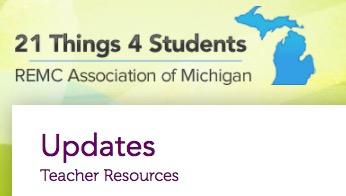 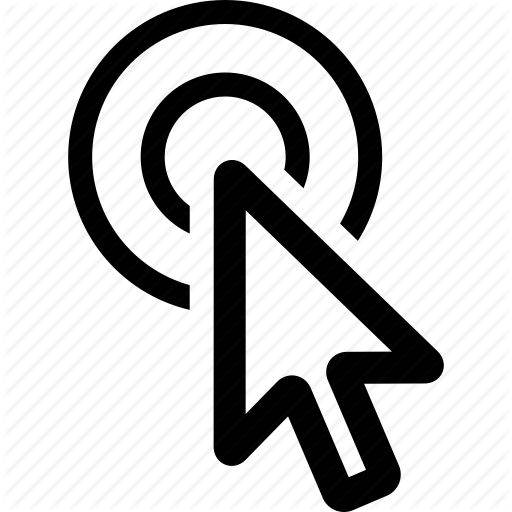 Recommended link
21things4students.net
Updates news flash….. Dec 1,  2017
ISTE STANDARDS FOR STUDENTS Alignment
Updated Cross-walk between 21t4s Things & Quests and the 7 ISTE Standards

Location: Teacher Resources>Standards

MDE alignment coming
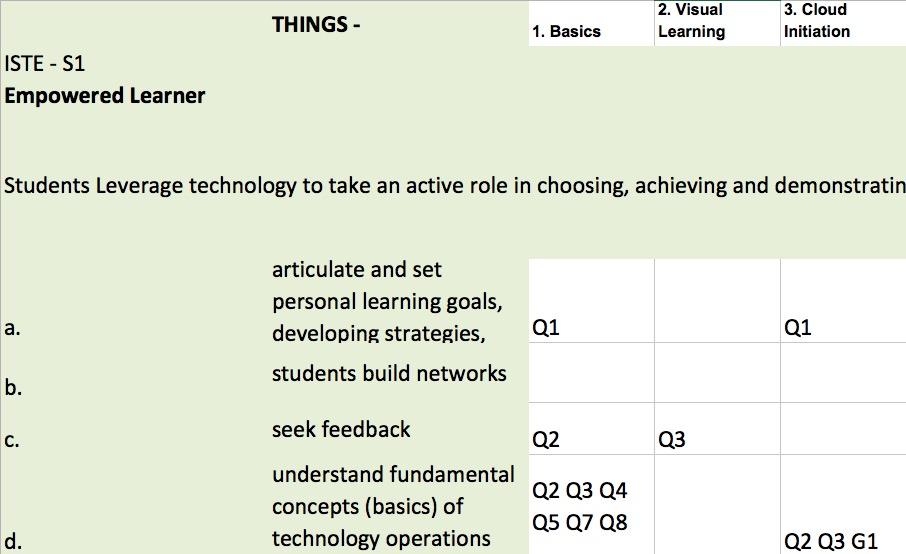 Each Main Thing Page:

Learning Objectives
[ISTE alignment]

*No longer a “Complete Student checklist” - only located on individual Quests
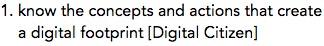 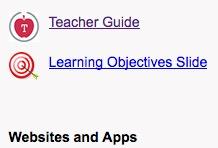 Each Quest Page:

I Can Statements


Quest Student Checklist
Quizlet for vocabulary
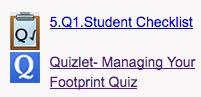 21t4s Teacher Resources: Accommodations
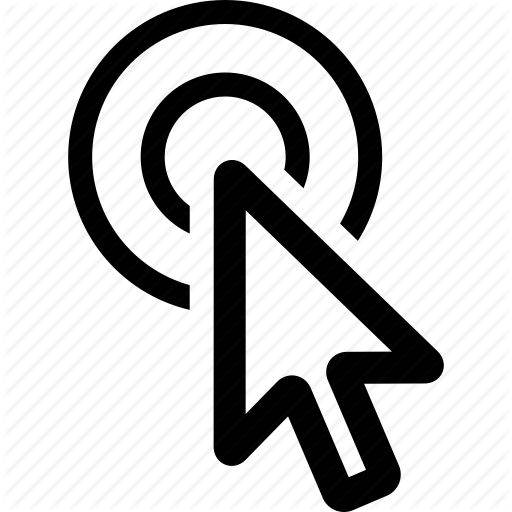 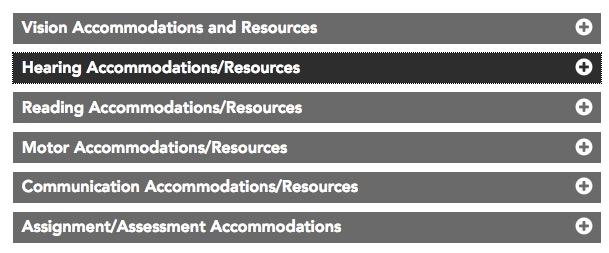 UDL Framework
*Thanks to Robin Pegg, Eaton ISD
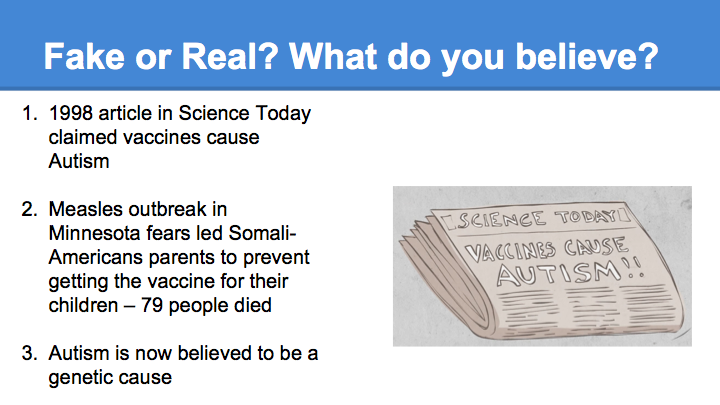 [Speaker Notes: False article; 2. True news; 3. Current science thinking]
How do you know? What do you do?
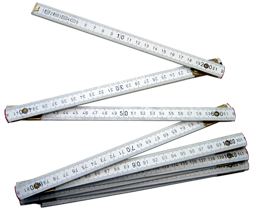 Challenge: With a partner, 

NAME the first thing you do to check
Name two other things you do
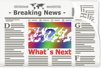 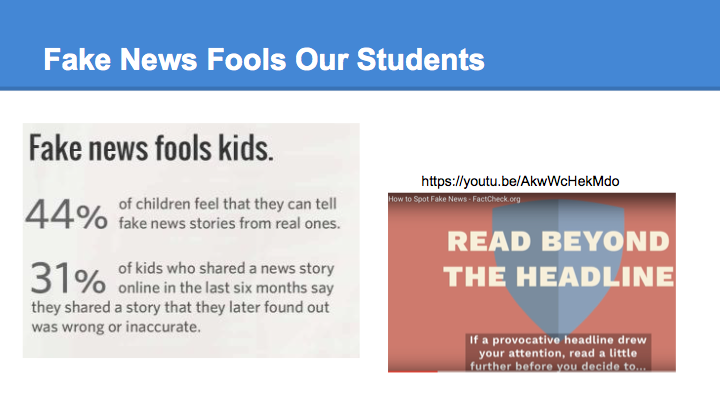 Excerpt from Melissa White 2017 MAME presentation
[Speaker Notes: Melissa White presentation slide #9 to MAME 11/2017]
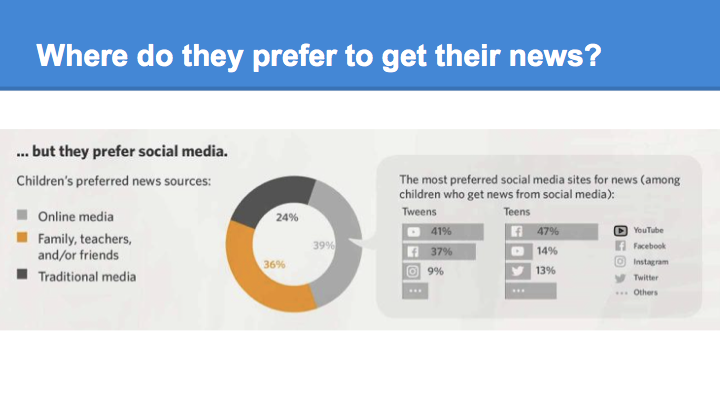 Excerpt from Melissa White 2017 MAME presentation
[Speaker Notes: Melissa White presentation slide #8 to MAME 11/2017]
21t4s 9. Search Strategies
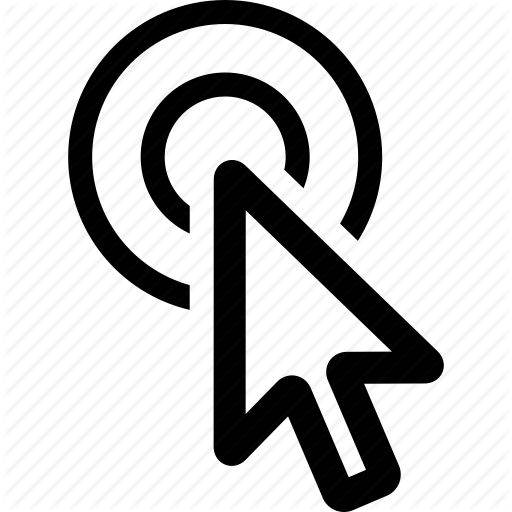 I can:
Tell the difference between real and fake news
Factcheck an article
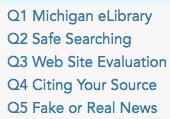 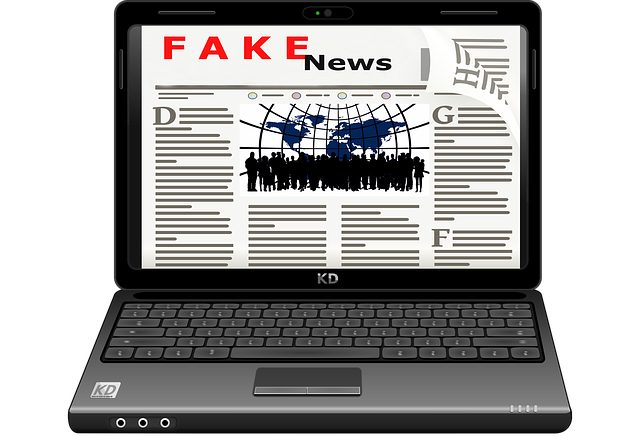 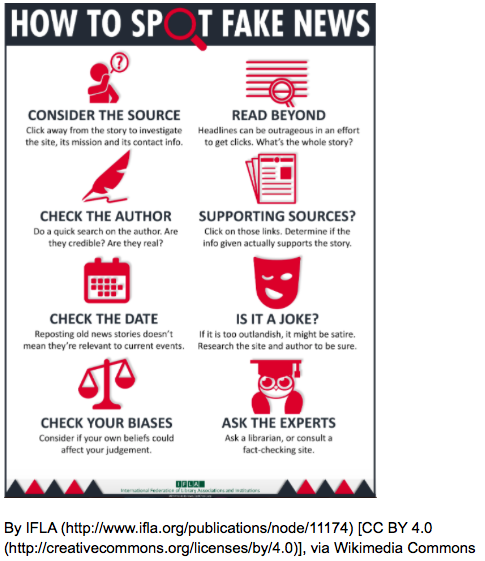 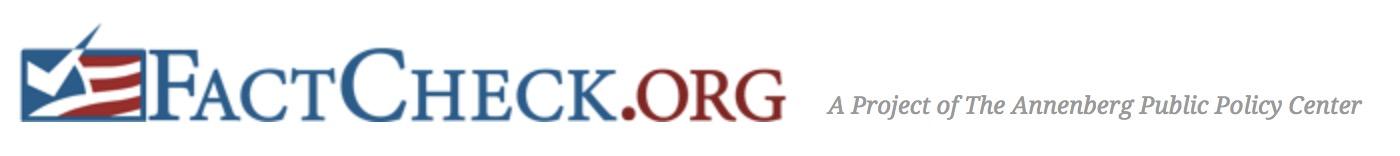 Snopes.com is a popular fact checker for rumors and stories you might hear or read on the Internet. (Be aware that Snopes may not always be accurate - the site does continuously fact check)
Sourcewatch is published by The Center for Media and Democracy (CMD) a nonprofit watchdog and advocacy organization and checks for media bias
21things4teachers.net Media Literacy PD Module
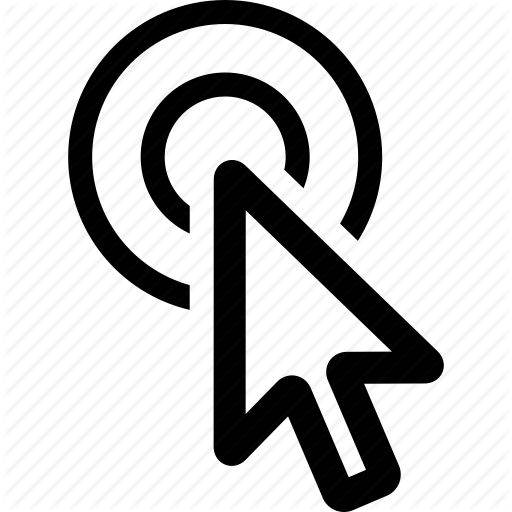 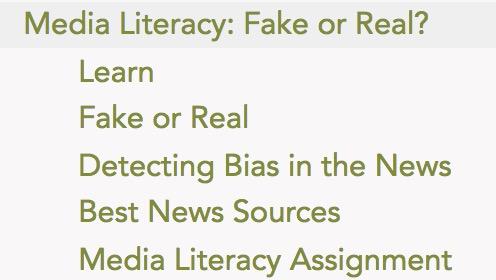 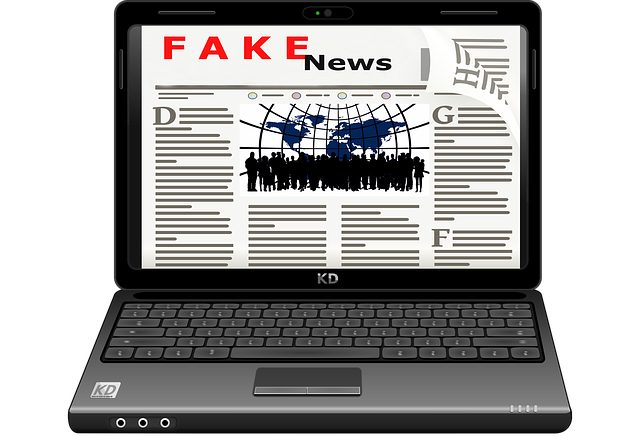 21things4teachers: New Quest in Draft - Jan 1, 2018
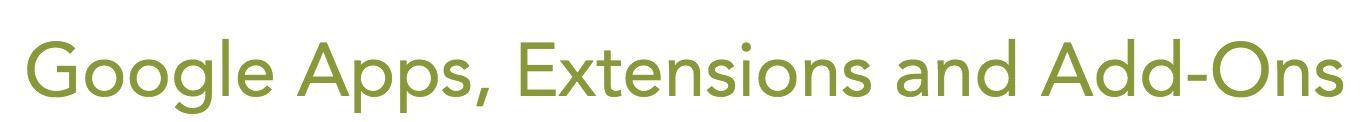 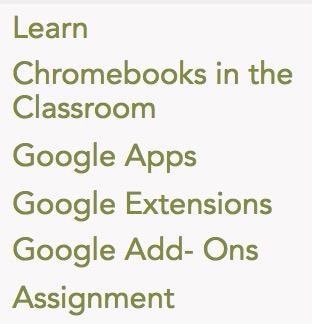 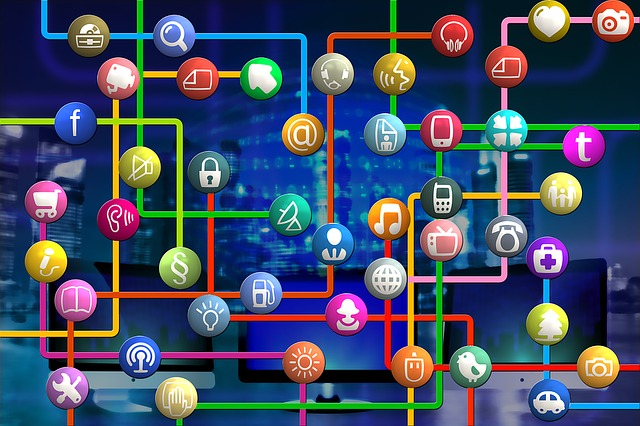 17. Creative Communications (Revised)
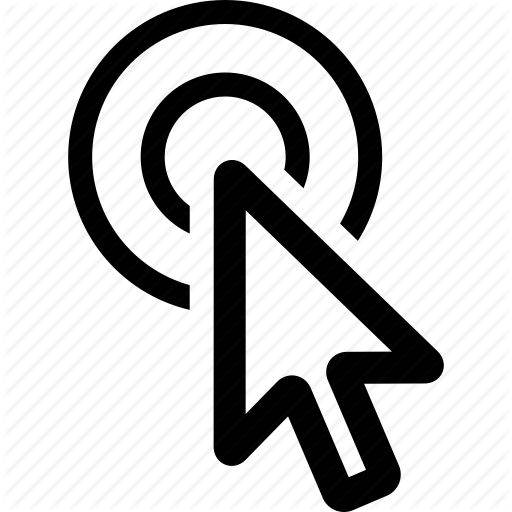 ISTE emphasis on:
Design Process
Choose appropriate platforms and tools
Create original works
Responsibly repurpose or remix
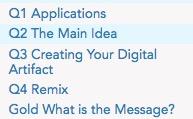 Q1: Analysis of a Digital Artifact Chart
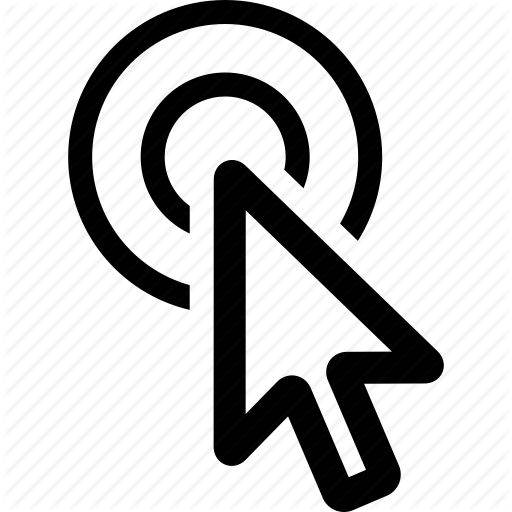 Q2: Make a Plan and Gather Information
		Assign parts
Creation Options Vocabulary
		Infographic : Remix : Screencast:  Split Screen  : Embed  : 
     Sequence  :  Podcast/Vodcast
Q3: Advantages and Disadvantages of Different Media Table 
Project Proposal
Q4: Remix
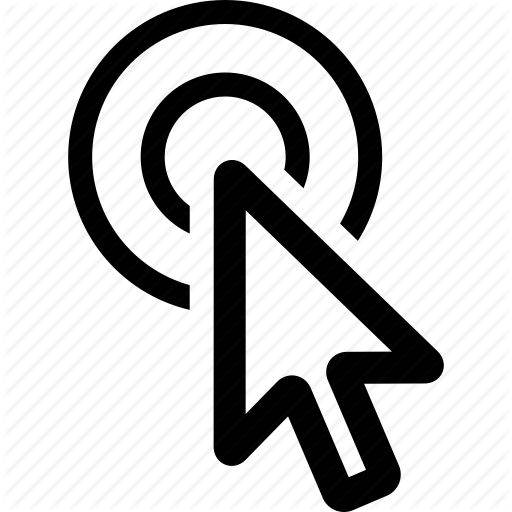 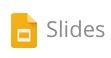 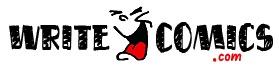 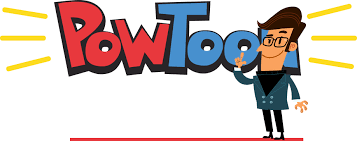 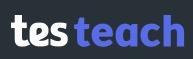 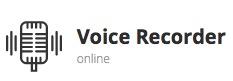 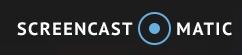 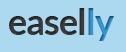 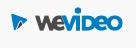 Animation
Audio
Cartoon
Infographic
Interactive
Screencast
Slideshow
Video
Creative Communicators
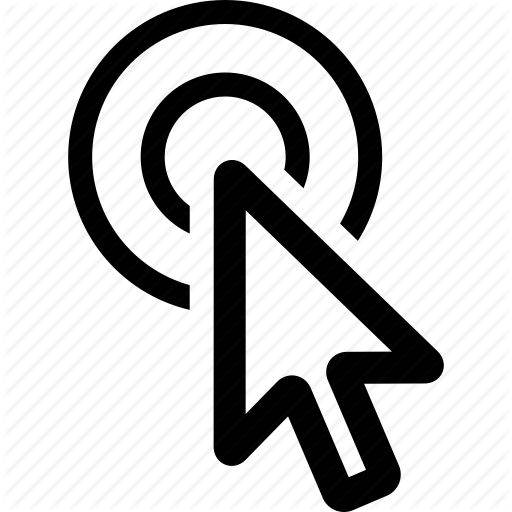 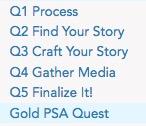 18. Digital Storytelling Redone
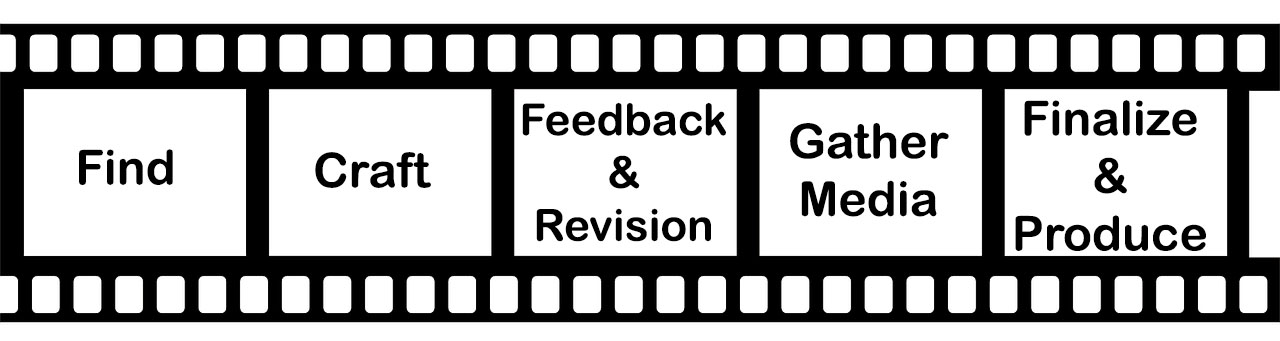 Personal Narrative Stories
Content Area Stories
Human Interest Stories
GOLD: PSA - Public Service Announcement
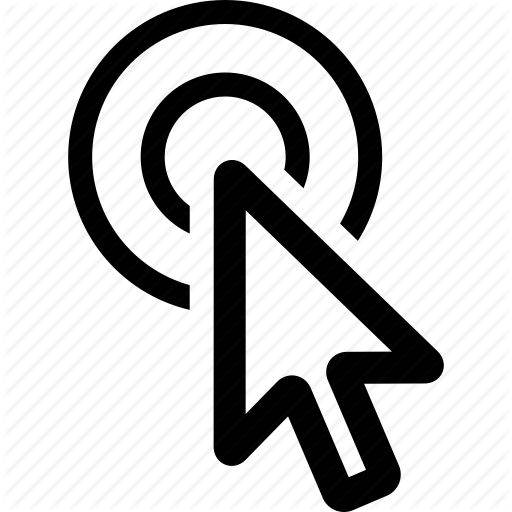 STEAM/STEM
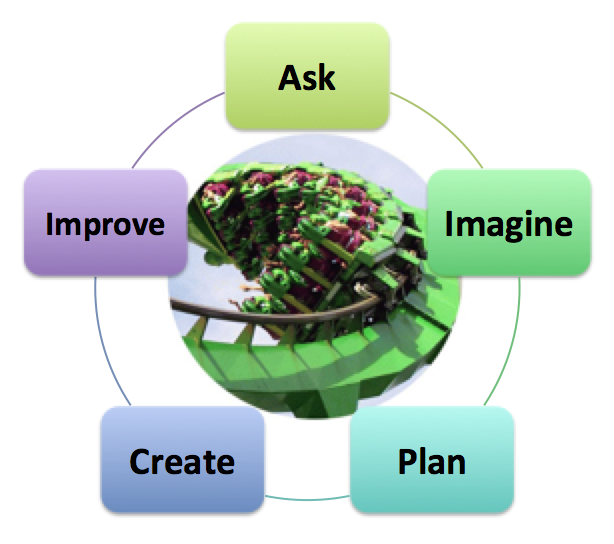 2. VISUAL LEARNING: Q4 STEAM Roller Coaster
	5-step Engineering Process



21. CODING & GAME DESIGN: Q4 Sphero,  Q5 Ozobots
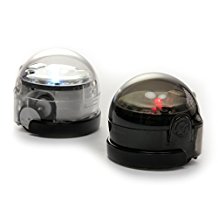 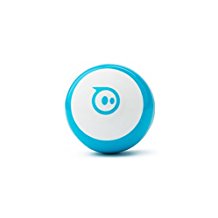 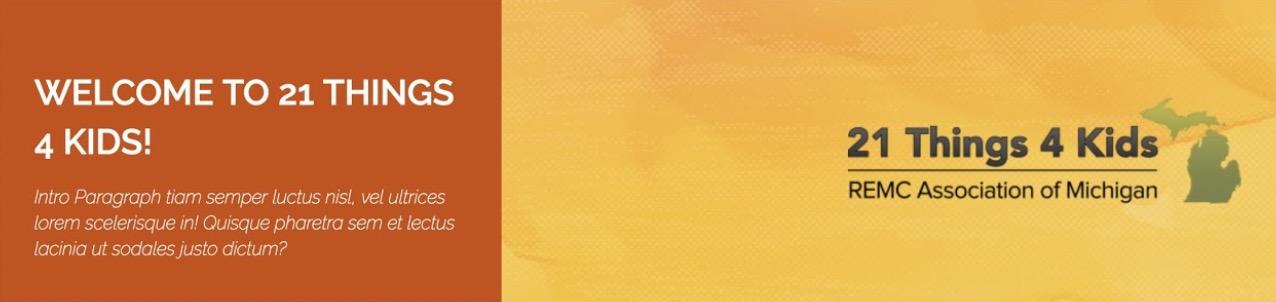 Coming soon...
LAUNCH At 2018 March MACUL Conference
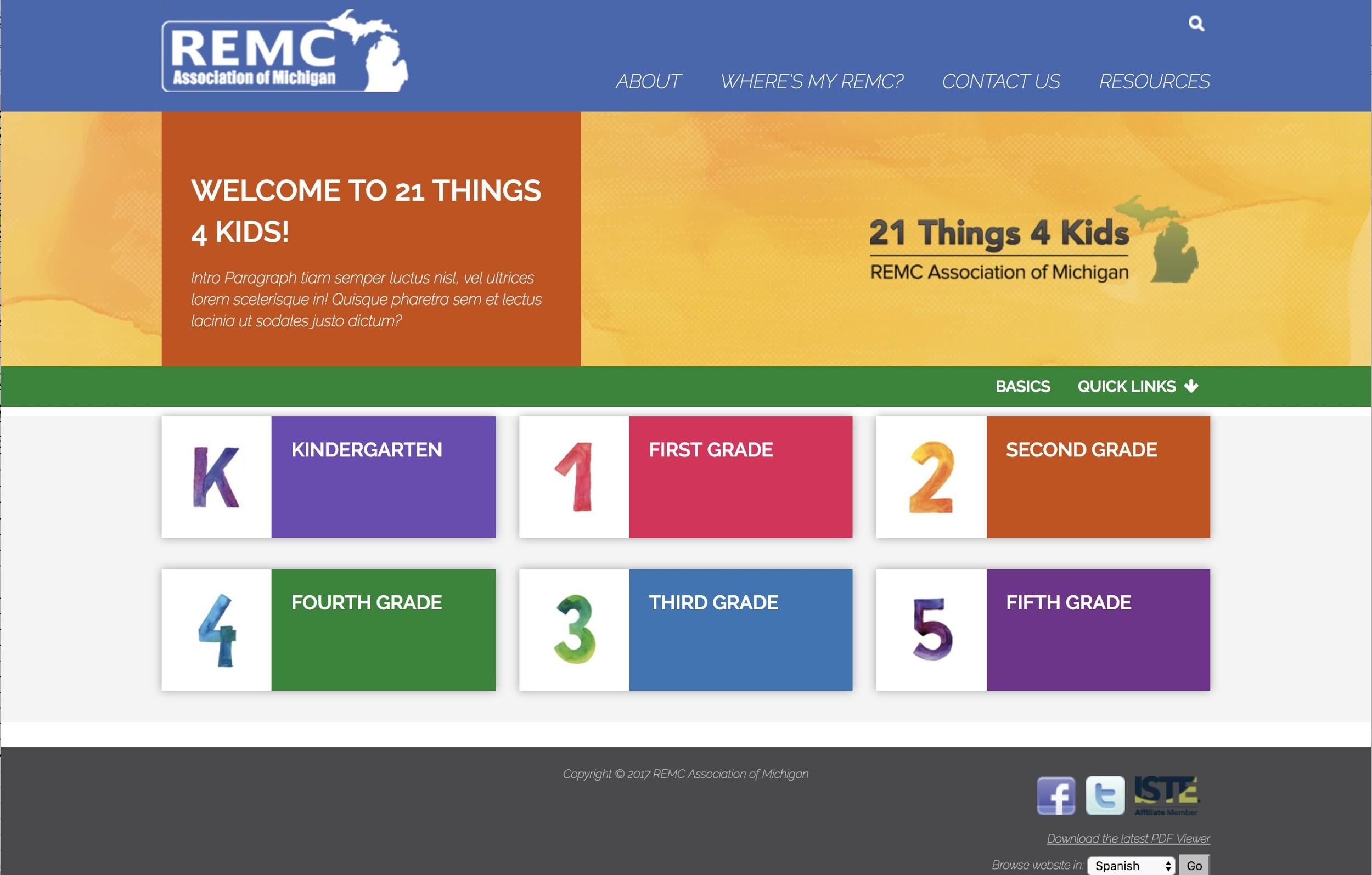 [Speaker Notes: POSSIBLE ADDITION OF BASICS ACROSS ALL GRADES]
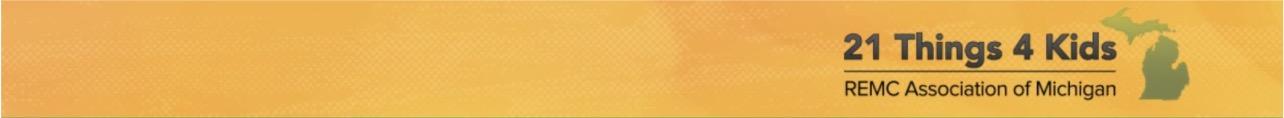 K-5 Task Cards ~ Resources for integration of tech tools/resources for teachers
ISTE Standards
Device, Browser, App
Content area resources:      ELA, Integrated Arts,         Math, Science,           Social Studies
Credits: Teacher creator
Overview
Teacher Prep
Steps
Vocabulary
Assessment Options
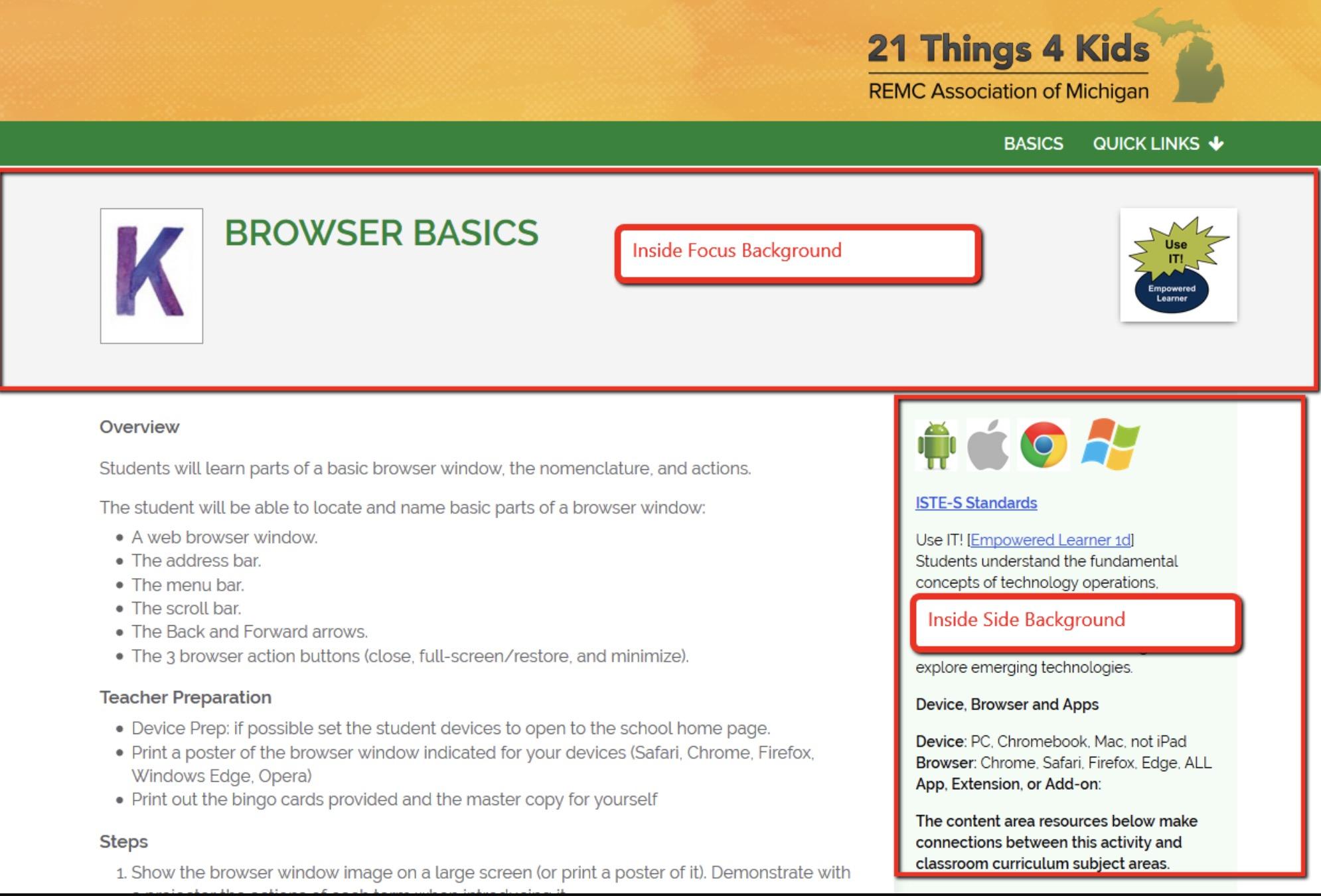 DRAFT
Sample
Have a Question? FEEDBACK...
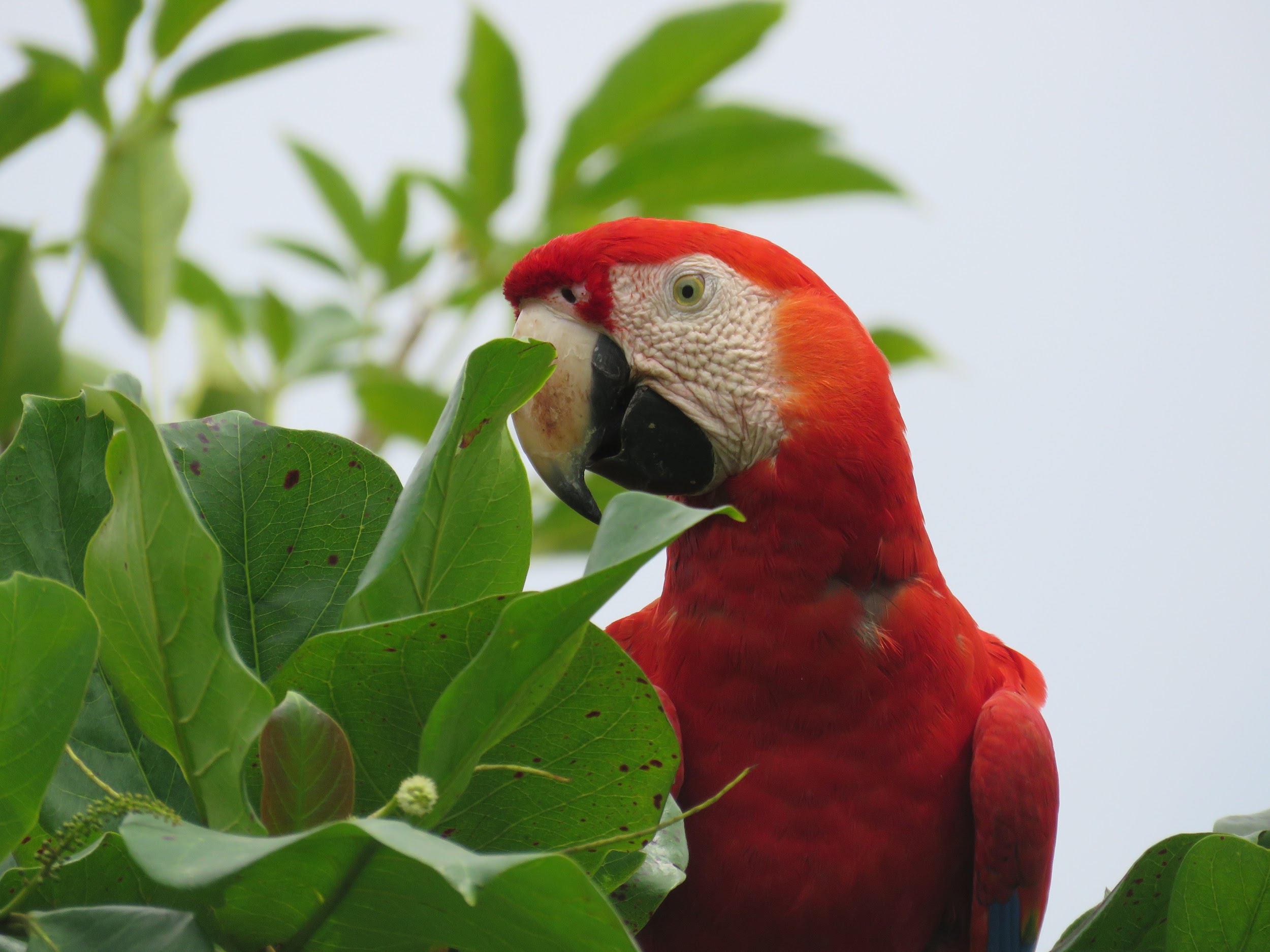 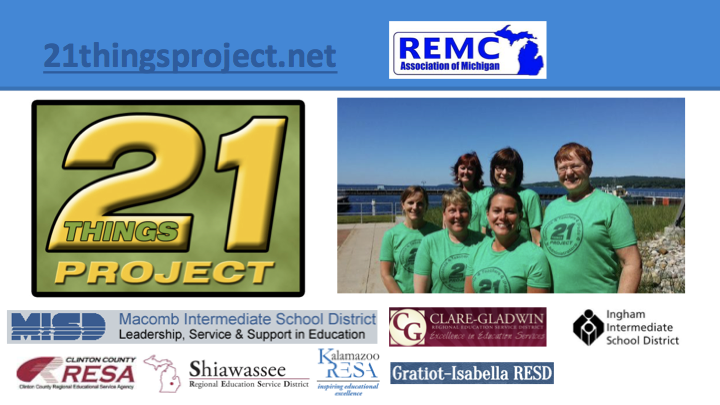